Itchy and Scratchy Land
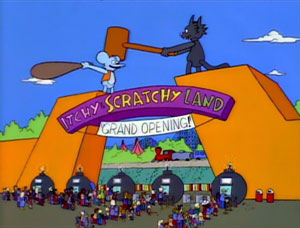 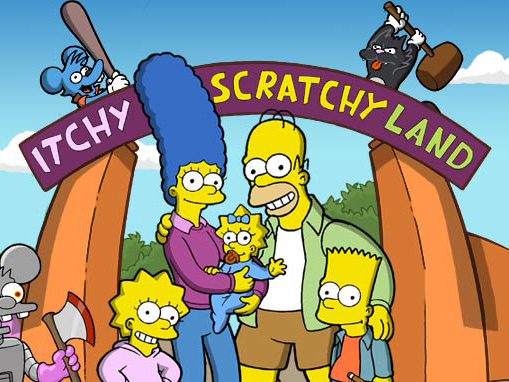 …is an amusement park
Amusement park = 유원지
Amusement parks in Seoul
Lotte World
Everland
In the US
Six Flags
Disneyland/Disney World
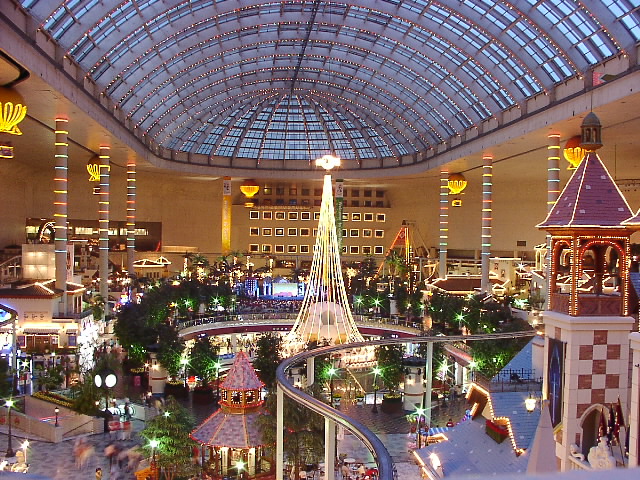 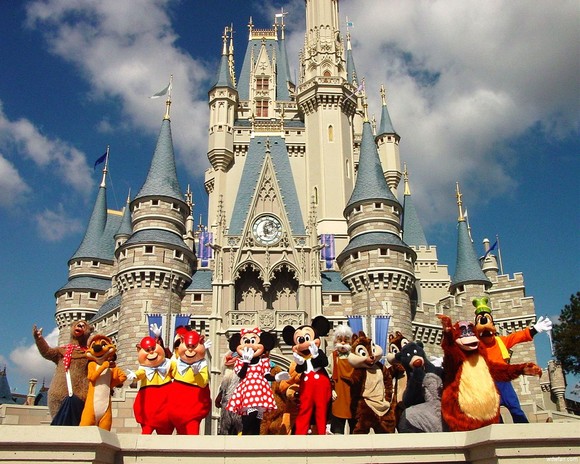 Make your own 
amusement park
Make a:
Name for your park
Place for your park
Price (won) to get in
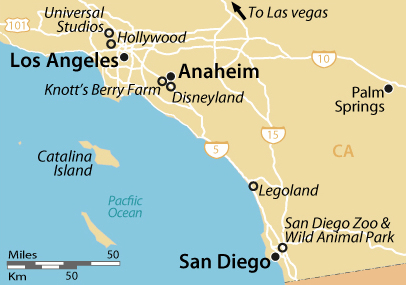 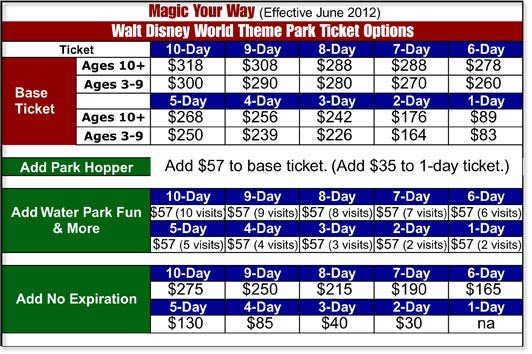 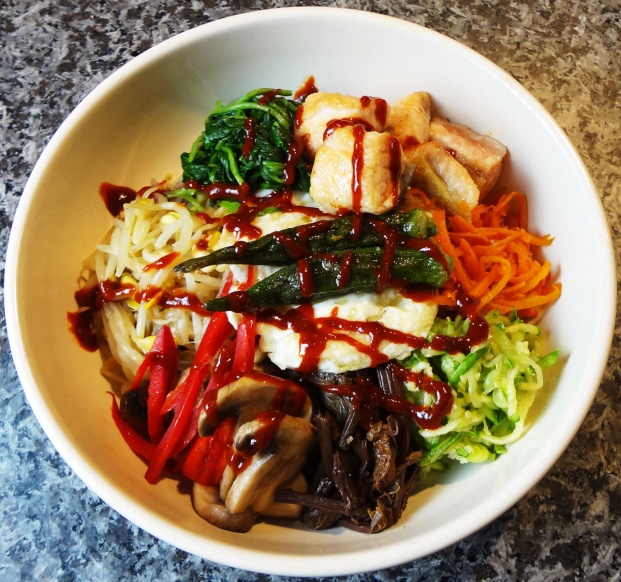 Foods
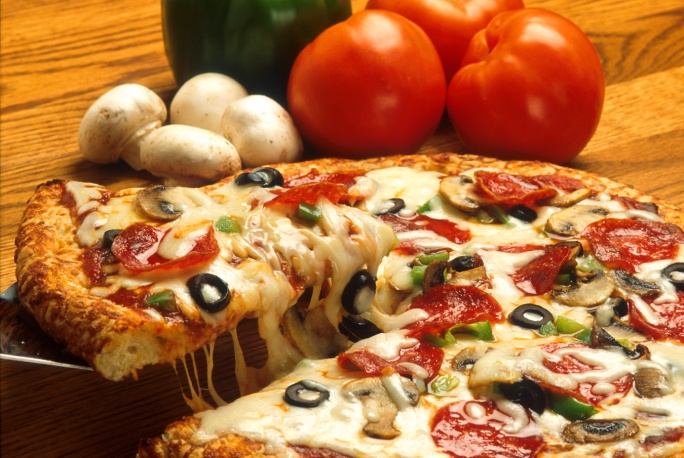 2 meals
Pizza
Hamburgers 
Bibimbap
2 snacks
Popcorn
Ice cream
Corn dog
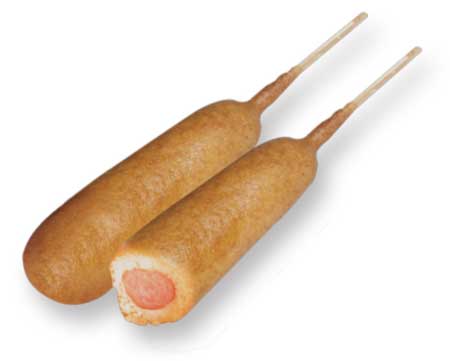 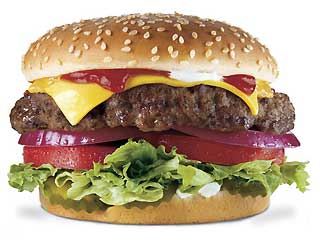 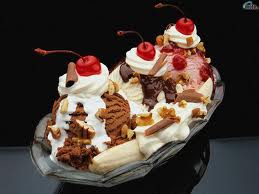 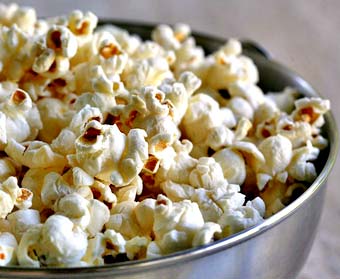 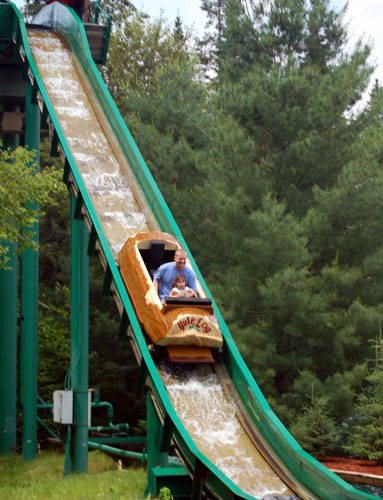 List of rides:
Two water rides
Water slides
Boat ride
Log ride
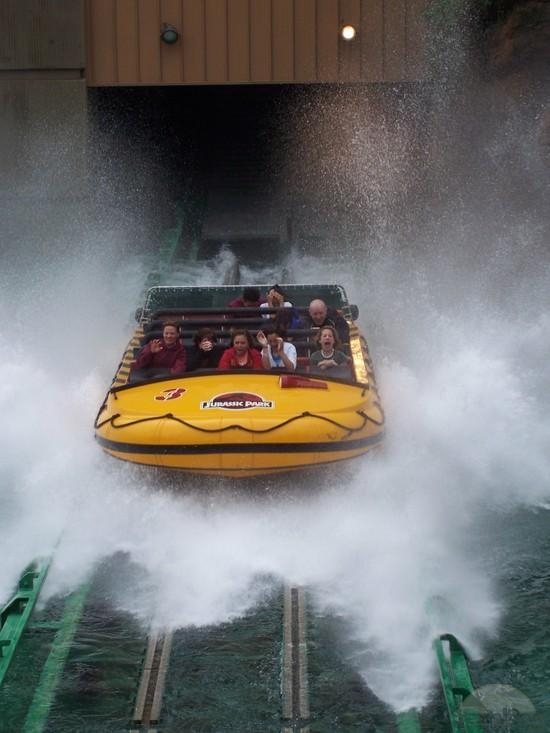 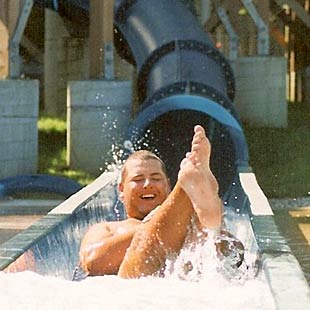 List of rides:
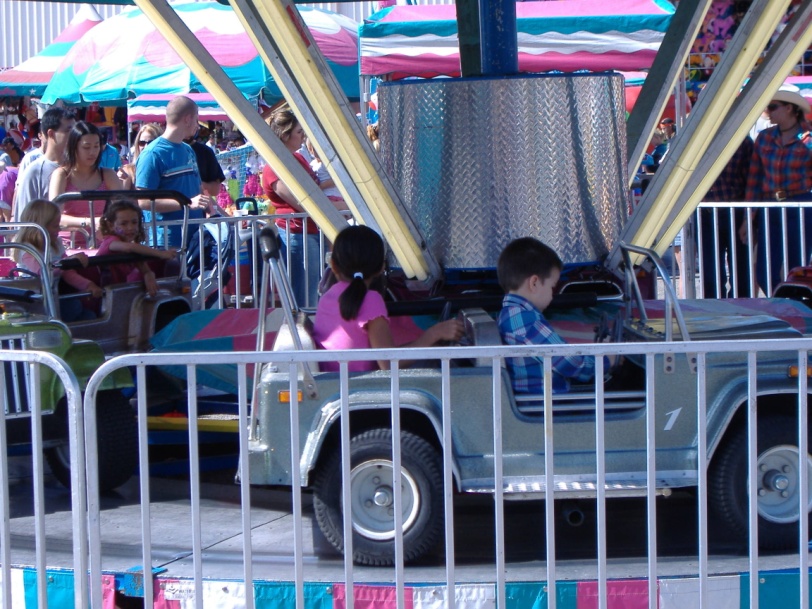 2 kids rides
Kid car ride
Kid balloon ride
Kid ship ride etc
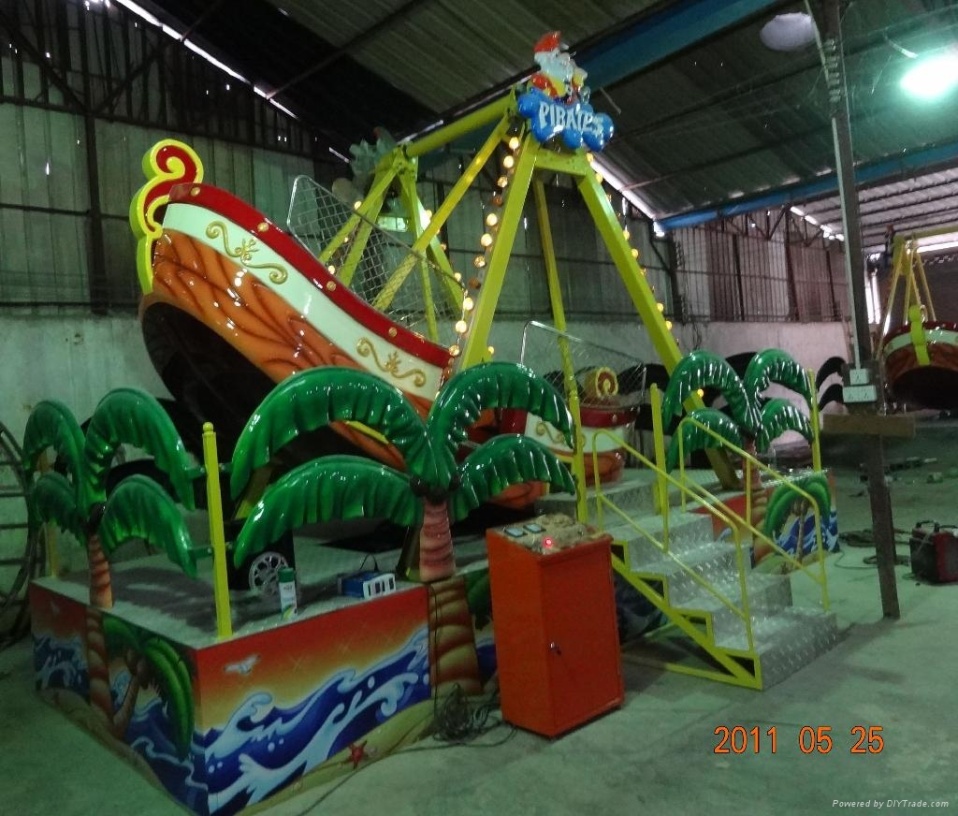 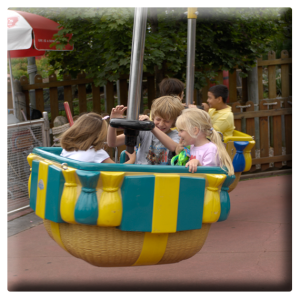 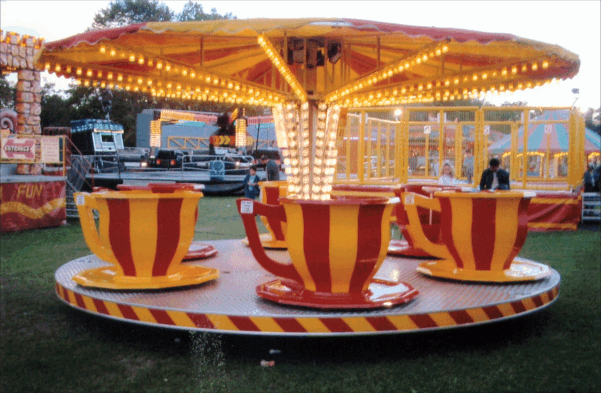 List of rides:
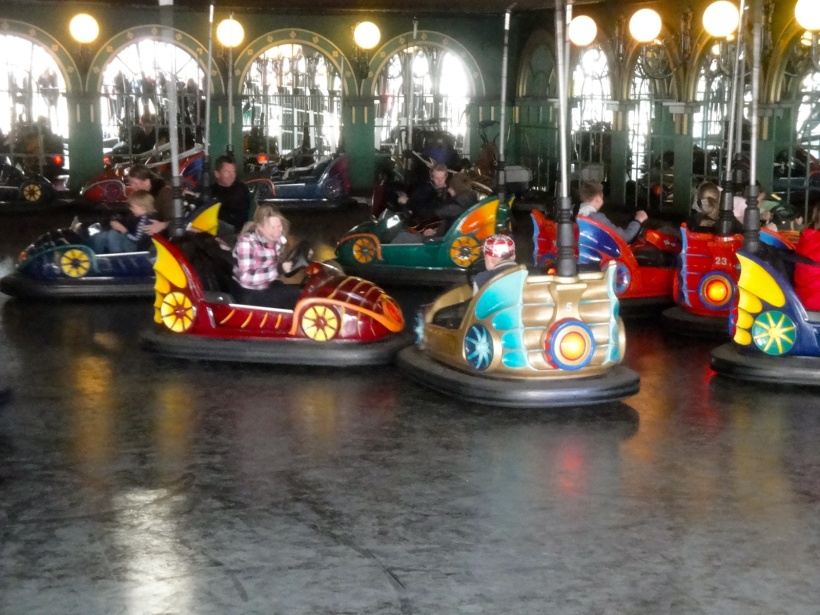 3 medium rides
Bumper cars
Scrambler
Merry-go-round
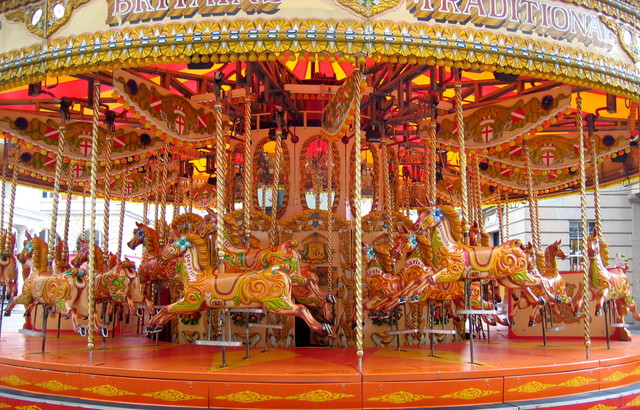 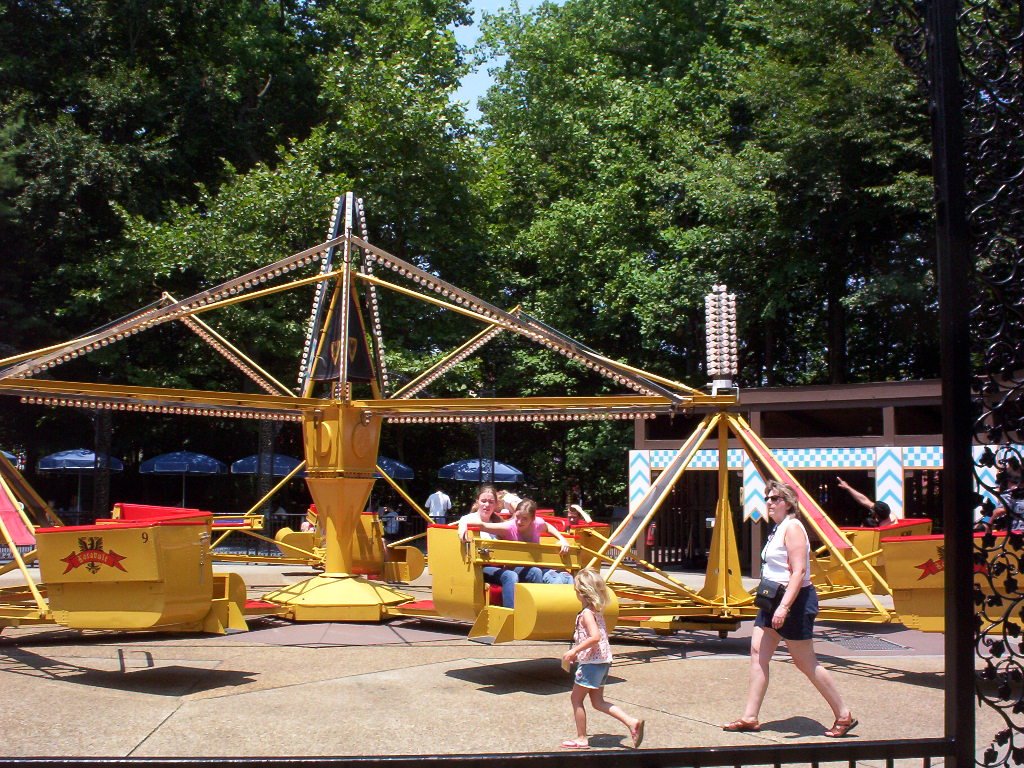 List of rides:
3 big rides
Rollercoaster
Drop tower
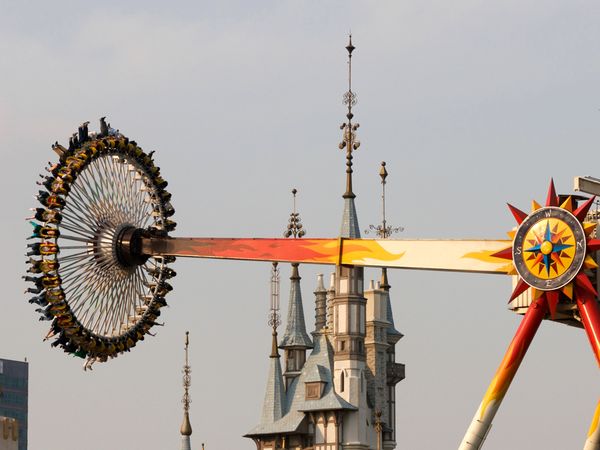 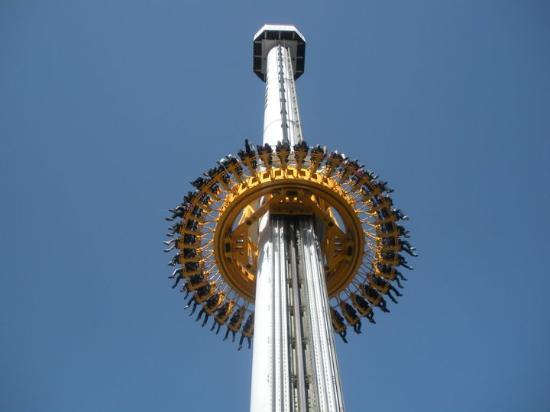 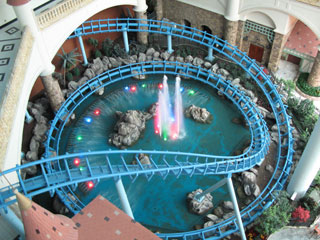 Make a map
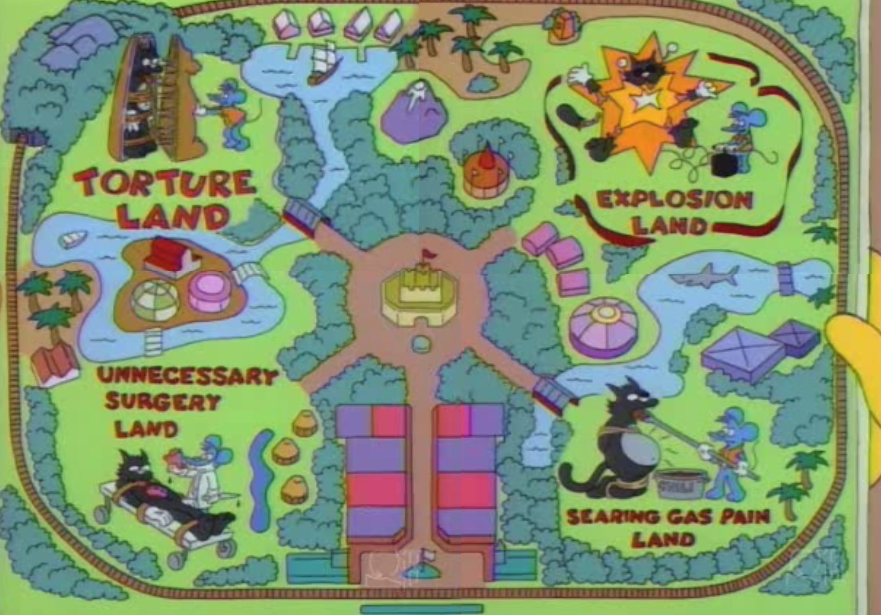